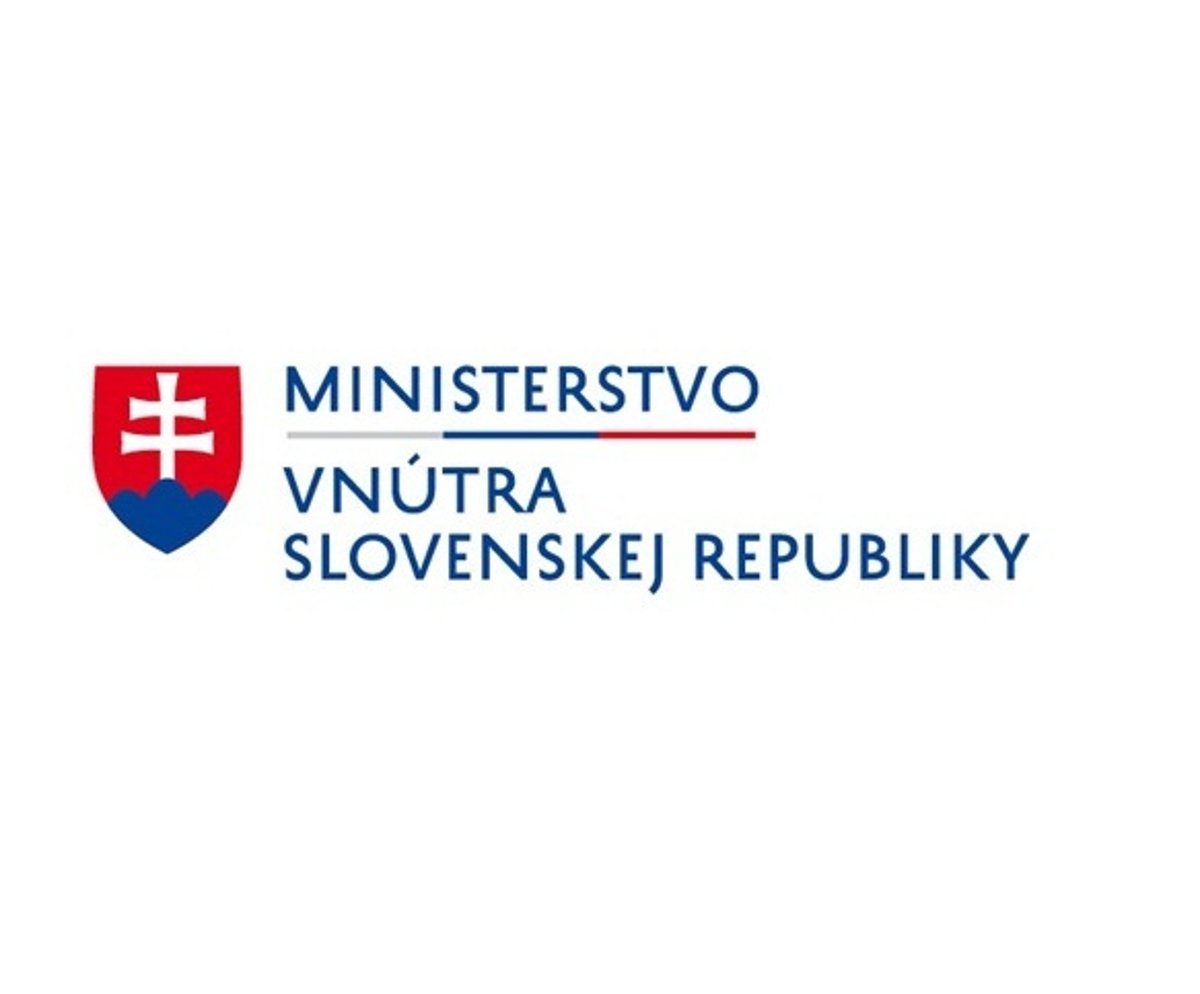 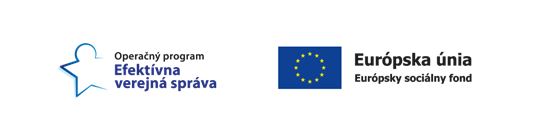 NÁZOV PROJEKTU: Podpora sieťovania rómskych občianskych aktivistov v rámci lokálnych komunít regiónu Gemer-Malohont-Novohrad
KÓD PROJEKTU : 314011Q481
 PRIJÍMATEĽ:  Kultúrno - výchovné občianske združenie Láčho drom
Poskytovateľ: Ministerstvo vnútra SR
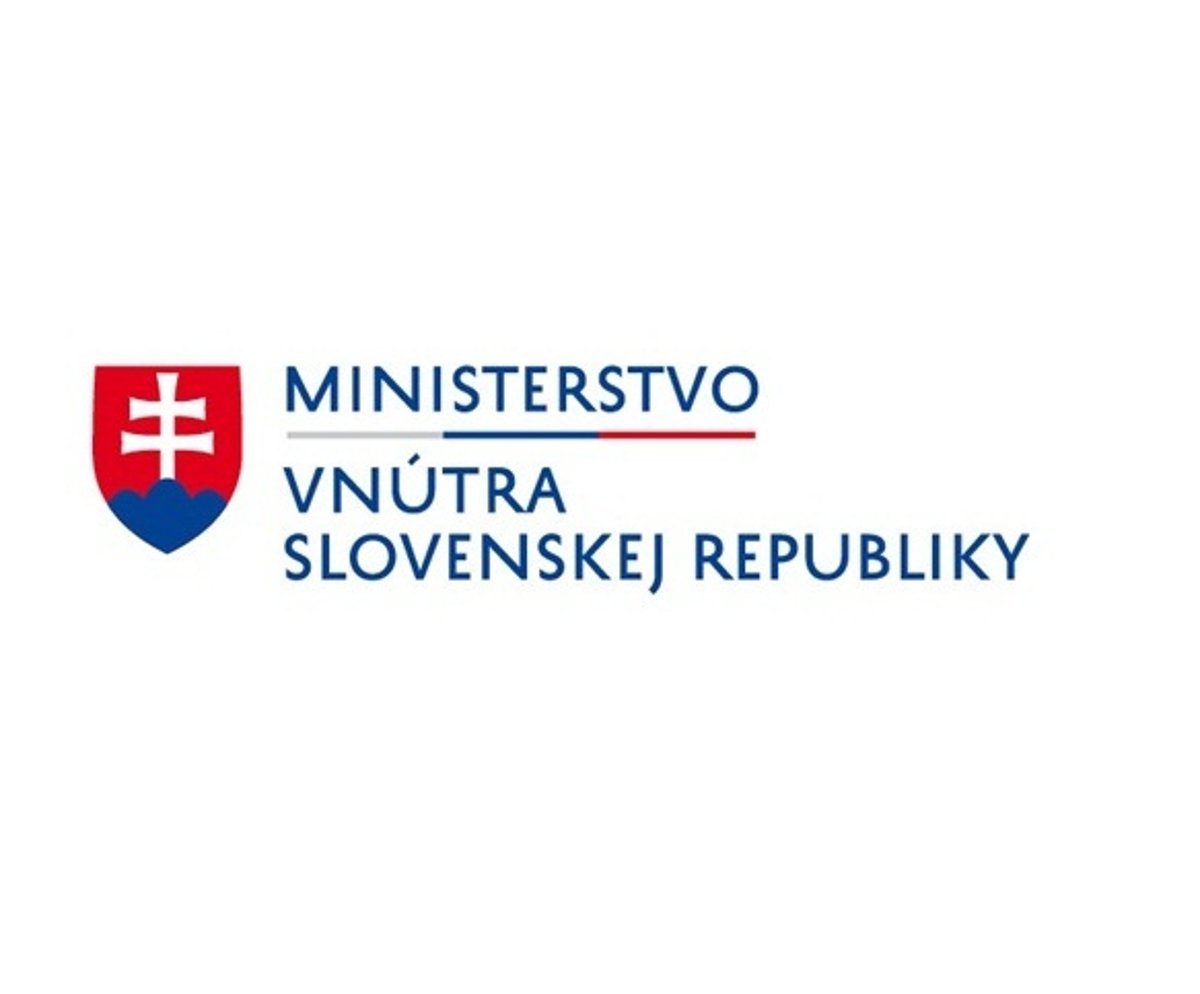 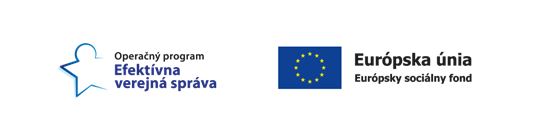 Ciele Projektu
•	Posilnenie spolupráce medzi MNO a samosprávou (resp. multi-sektorové partnerstvá) prostredníctvom inštitucionalizácie pravidelnej pracovnej „Komisie pre rómske záležitosti. 
•	Prehĺbenie informovanosti a porozumenia (rómskych) občanov v témach a verejných politikách, zvýšiť povedomie verejnosti o možnostiach účasti občanov na príprave verejných politík a stratégií na miestnej, regionálnej a národnej úrovni.
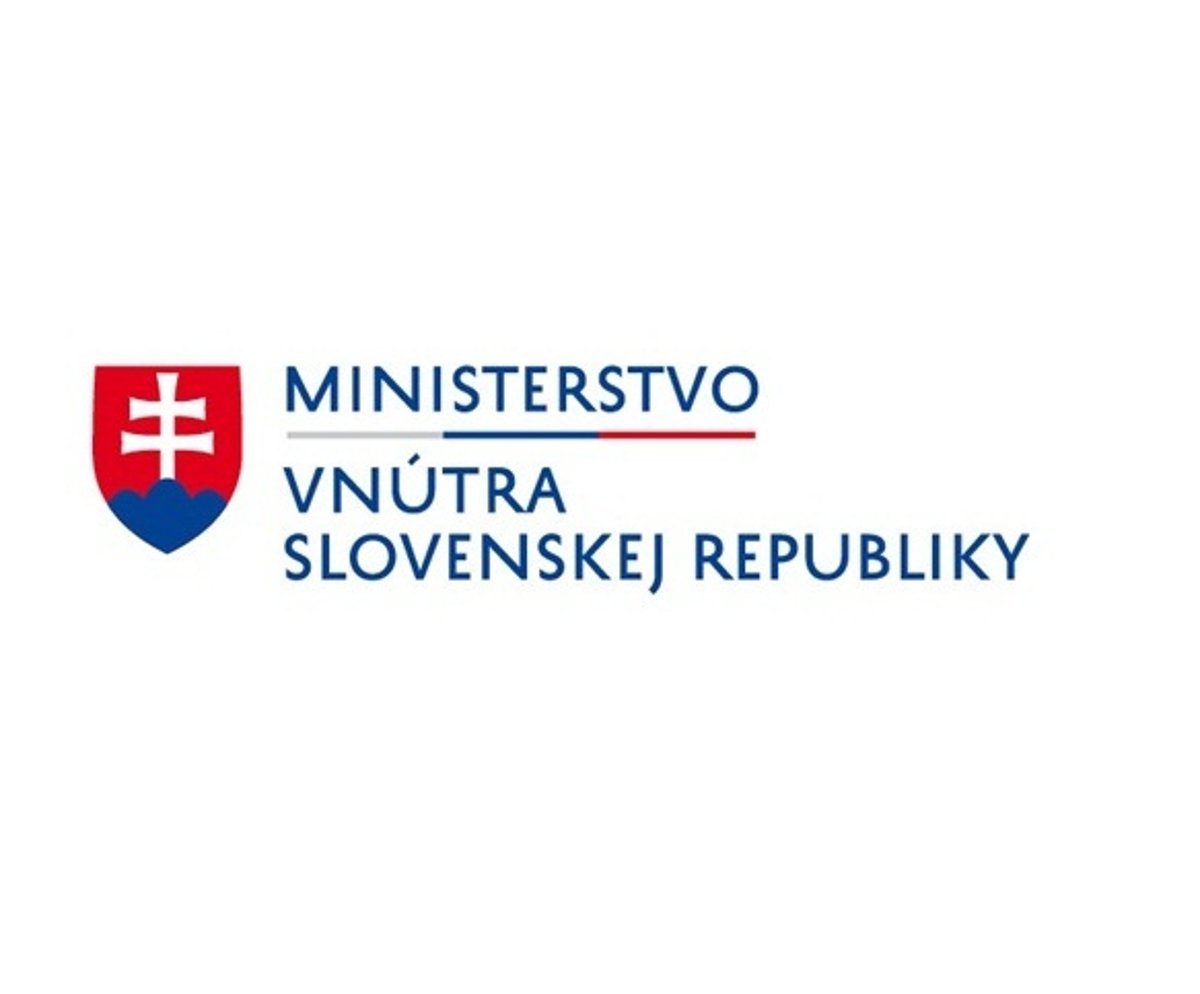 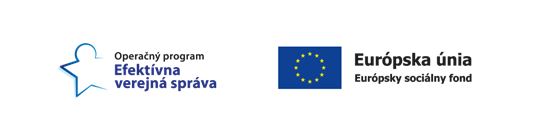 Miesto realizácie projektu:
Kokava nad Rimavicou
Klenovec
Hnúšťa
Rimavská Sobota
Poltár
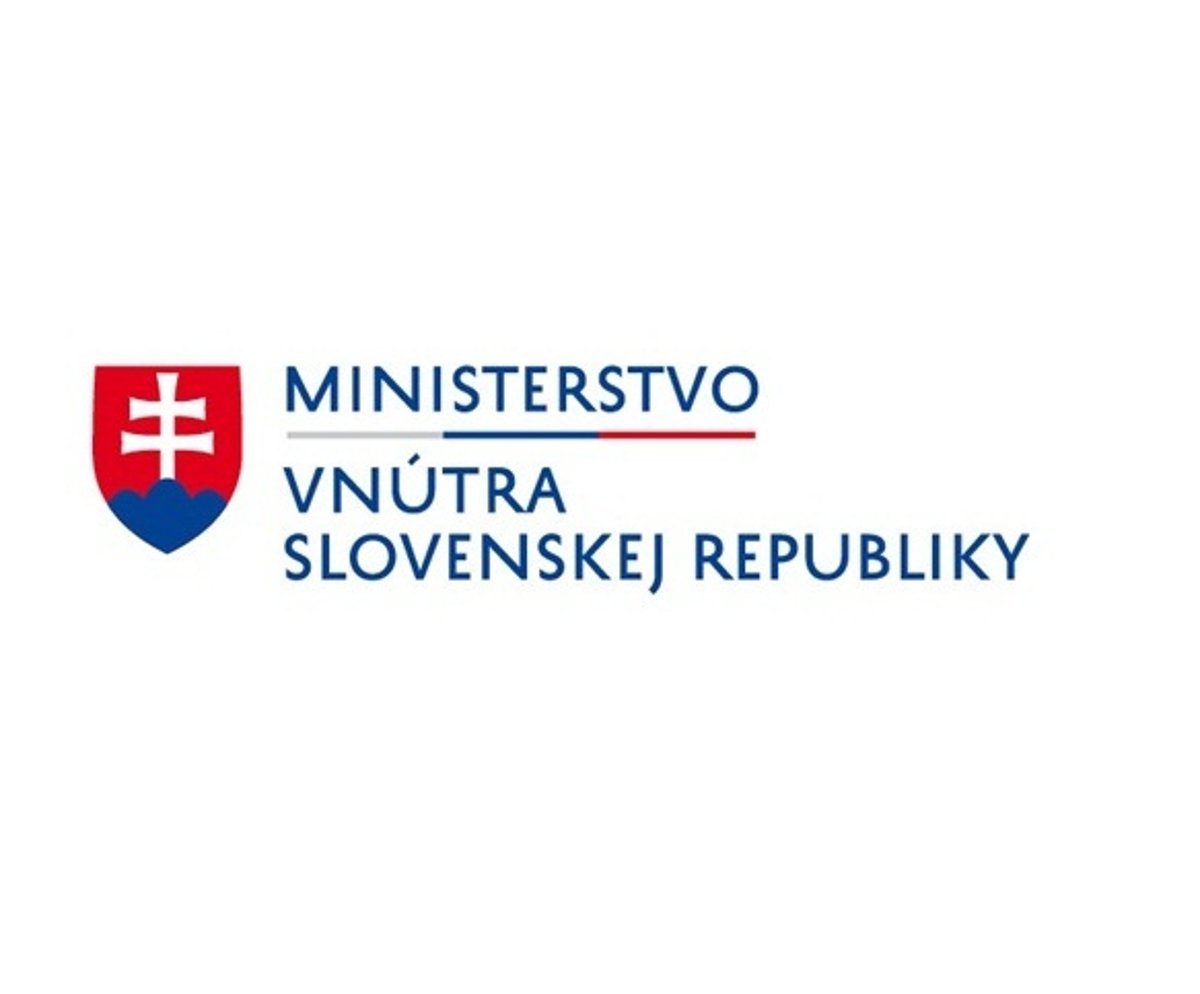 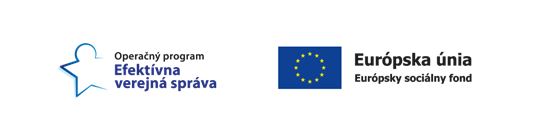 Termín realizácie projektu:
September 2019 – jún 2022

Odborný Personál projektu:
Garant projektu
Odborník senior – 4
Odborník junior – 3
Experti vzdelávania - 3
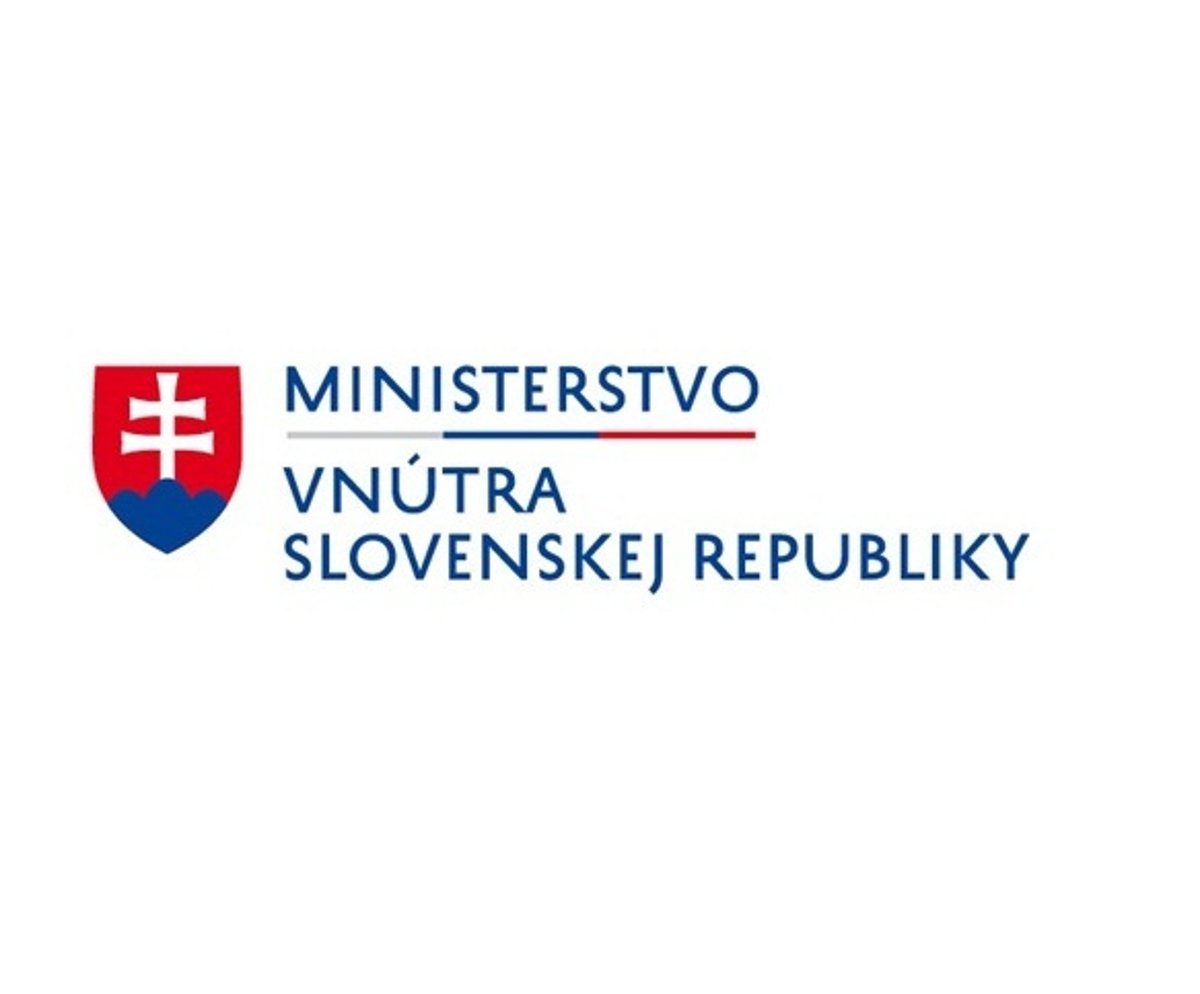 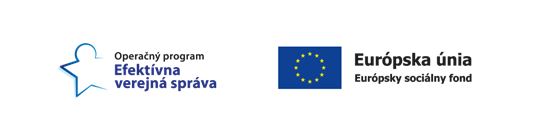 Aktivity projektu:
1 – Vytvorenie nových platforiem s tematickými zoskupeniami
2 – Odborné vzdelávanie a príprava rómskych aktivistov
3 – Vytvorenie spoločnej platformy (webový portál) pre cieľovú skupinu
4 – Publicita a komunikácia (semináre, prezentácie, diskusie)
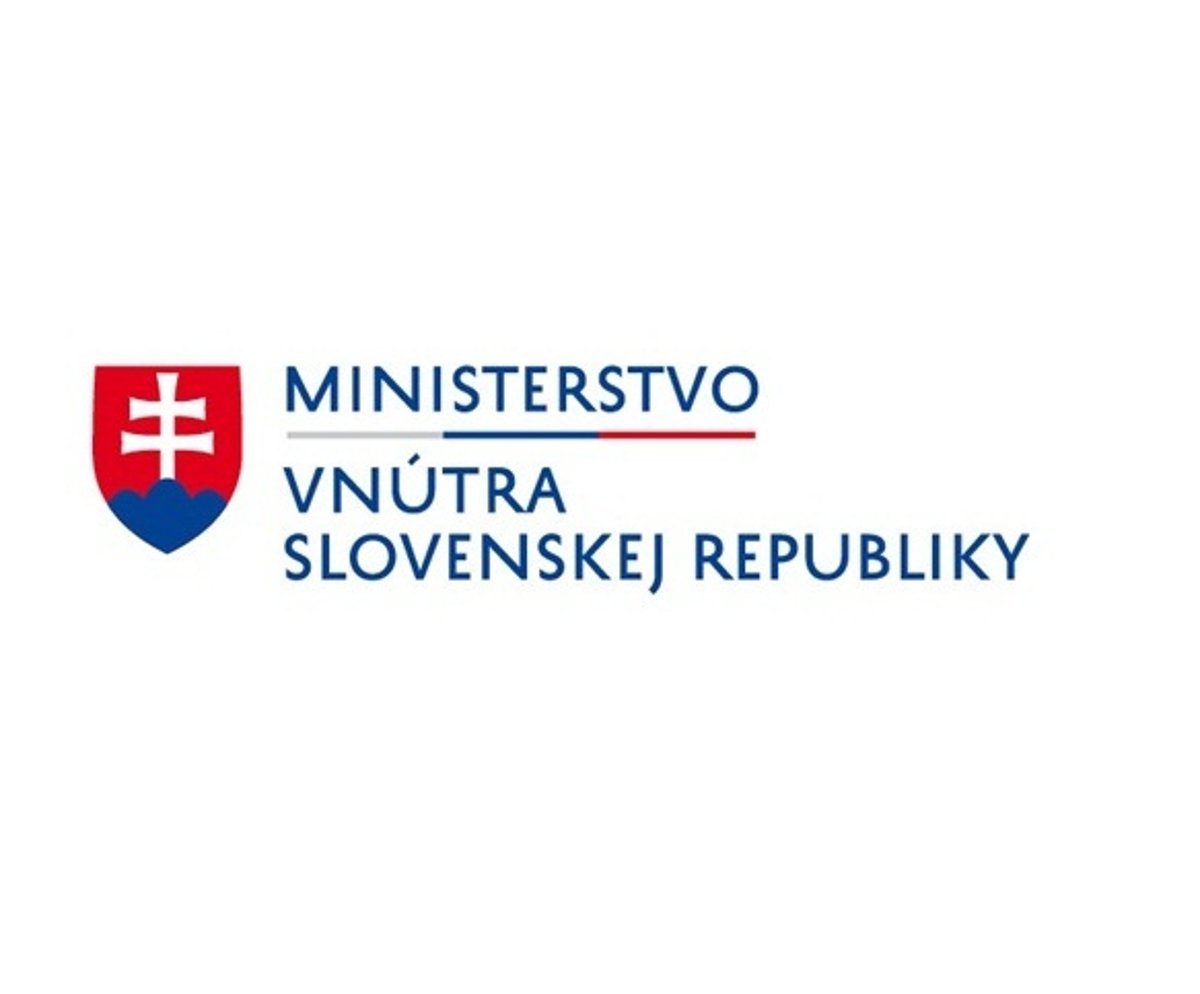 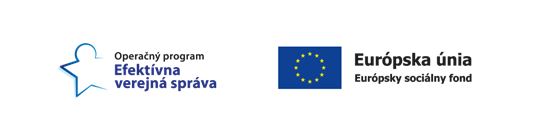 Aktivity projektu:
1 – Vytvorenie nových platforiem s tematickými zoskupeniami

1.1 Vytvorenie Komisie pre rómske záležitosti
1.2 Vytvorenie komunálnych platforiem Rómov
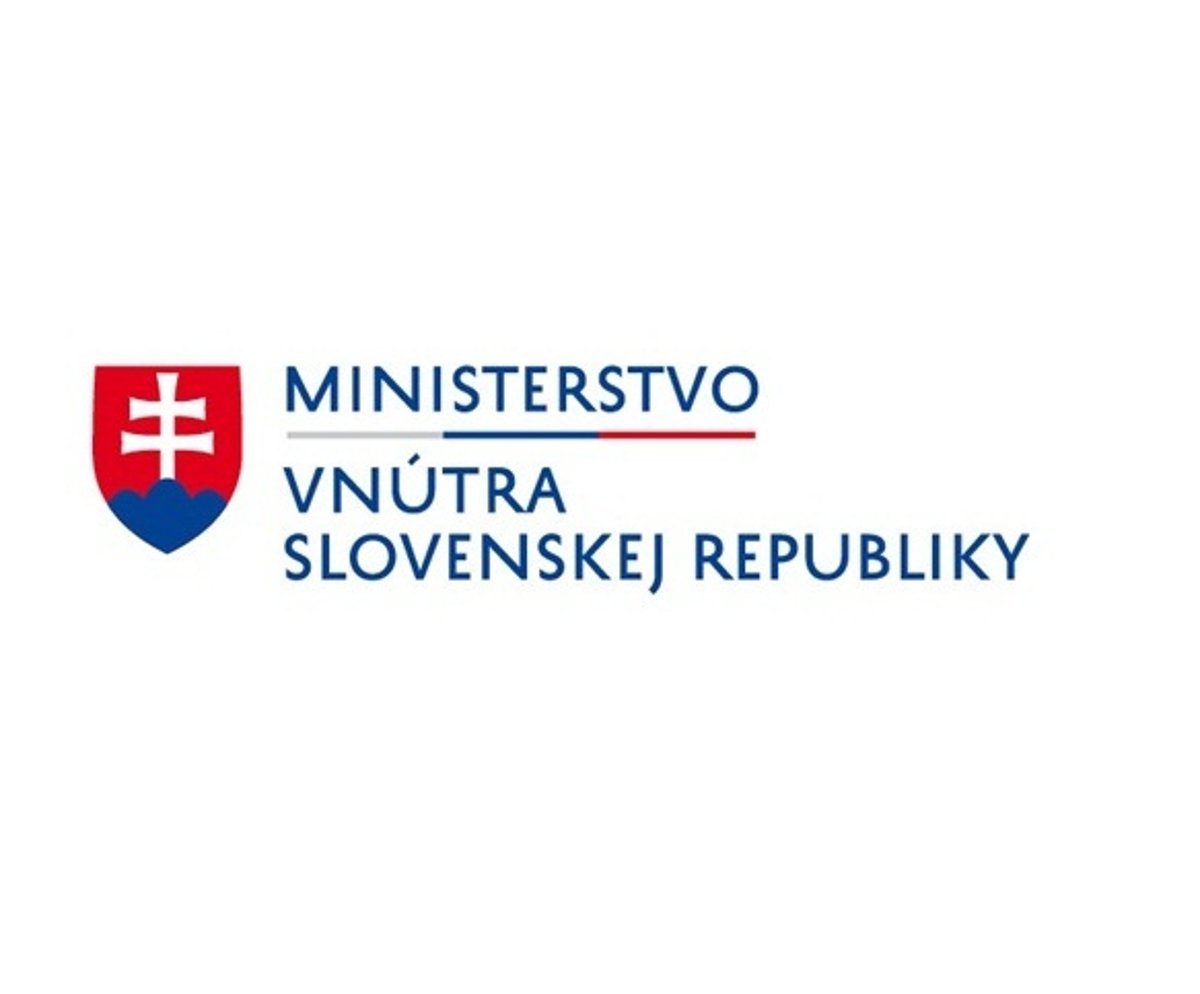 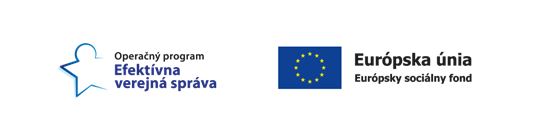 Aktivity projektu:
2 – Odborné vzdelávanie a príprava rómskych aktivistov
 2.1 Analýza a hodnotenie existujúcich dostupných vzdelávacích programov
2.2 Vytvorenie vzdelávacieho programu prispôsobeného požiadavkám cieľových skupín
2.3 Realizácia nových vzdelávacích programov vrátane mentoringového modulu na  komunálnej úrovni
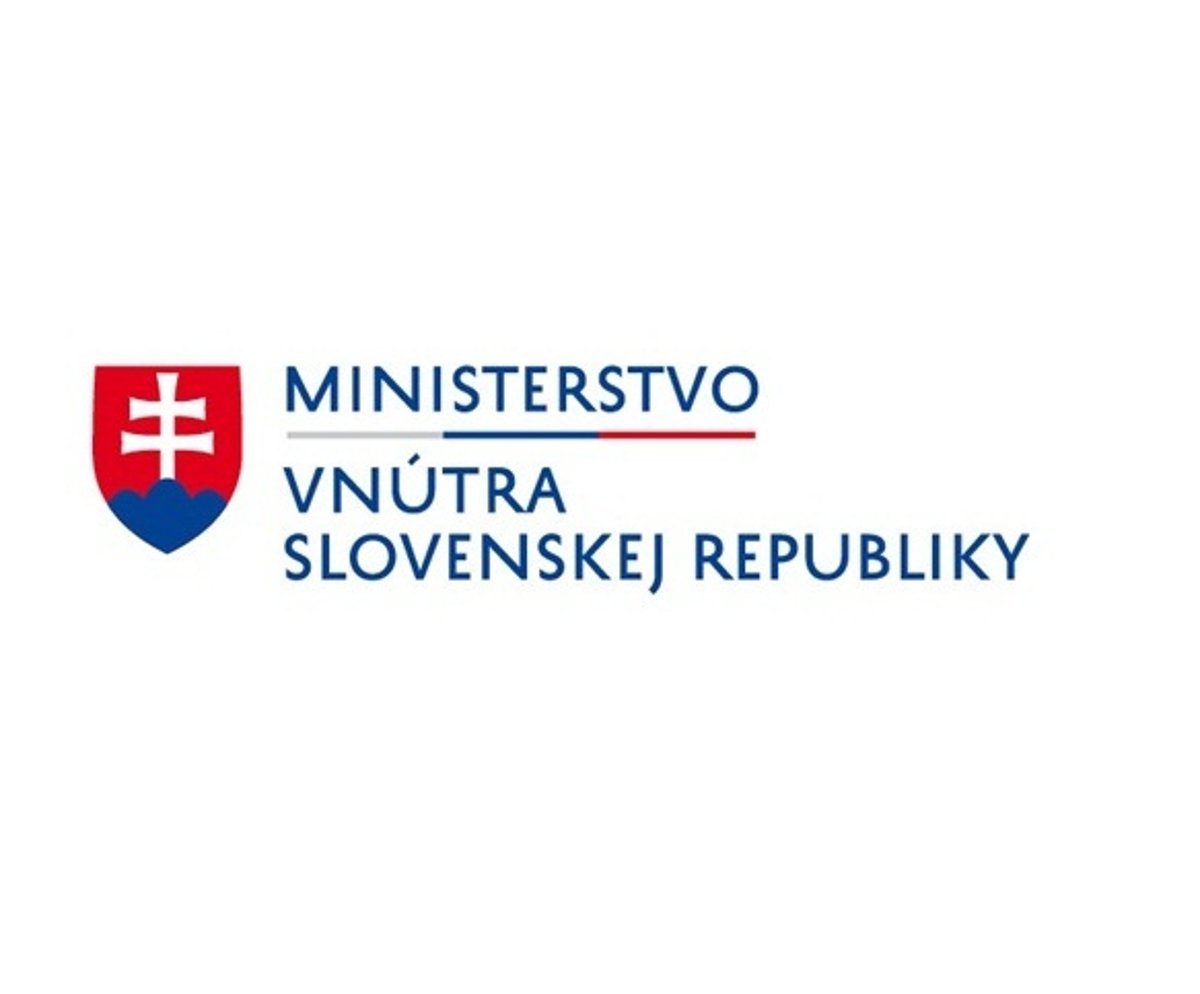 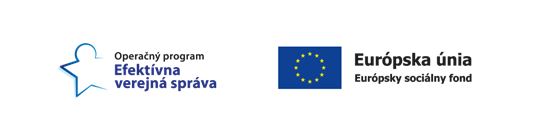 Aktivity projektu:
3 – Vytvorenie spoločnej platformy (webový portál) pre cieľovú skupinu

3.1 Návrh webového portálu
3.2 Tvorba (programovanie) portálu vrátanie obsahovej náplne
3.3 Testovanie, spustenie a prevádzka portálu
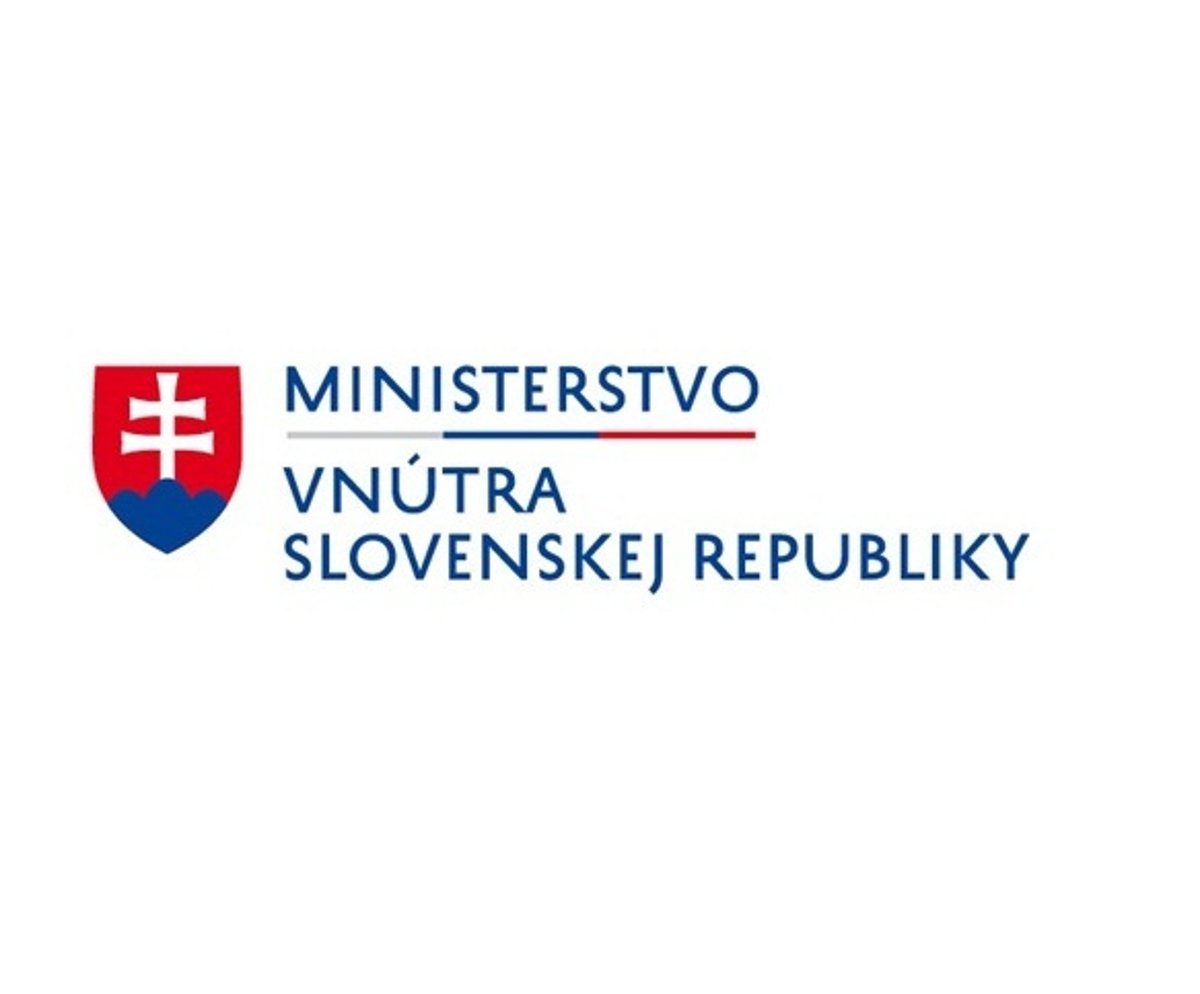 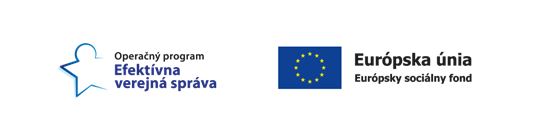 Aktivity projektu:
4 – Publicita a komunikácia (semináre, prezentácie, diskusie)

4.1 Obsahová príprava a realizácia komunikačných aktivít
4.2 Realizácia eventov formou lokálnych Road shows
4.3 Spracovanie výstupov z Projektu
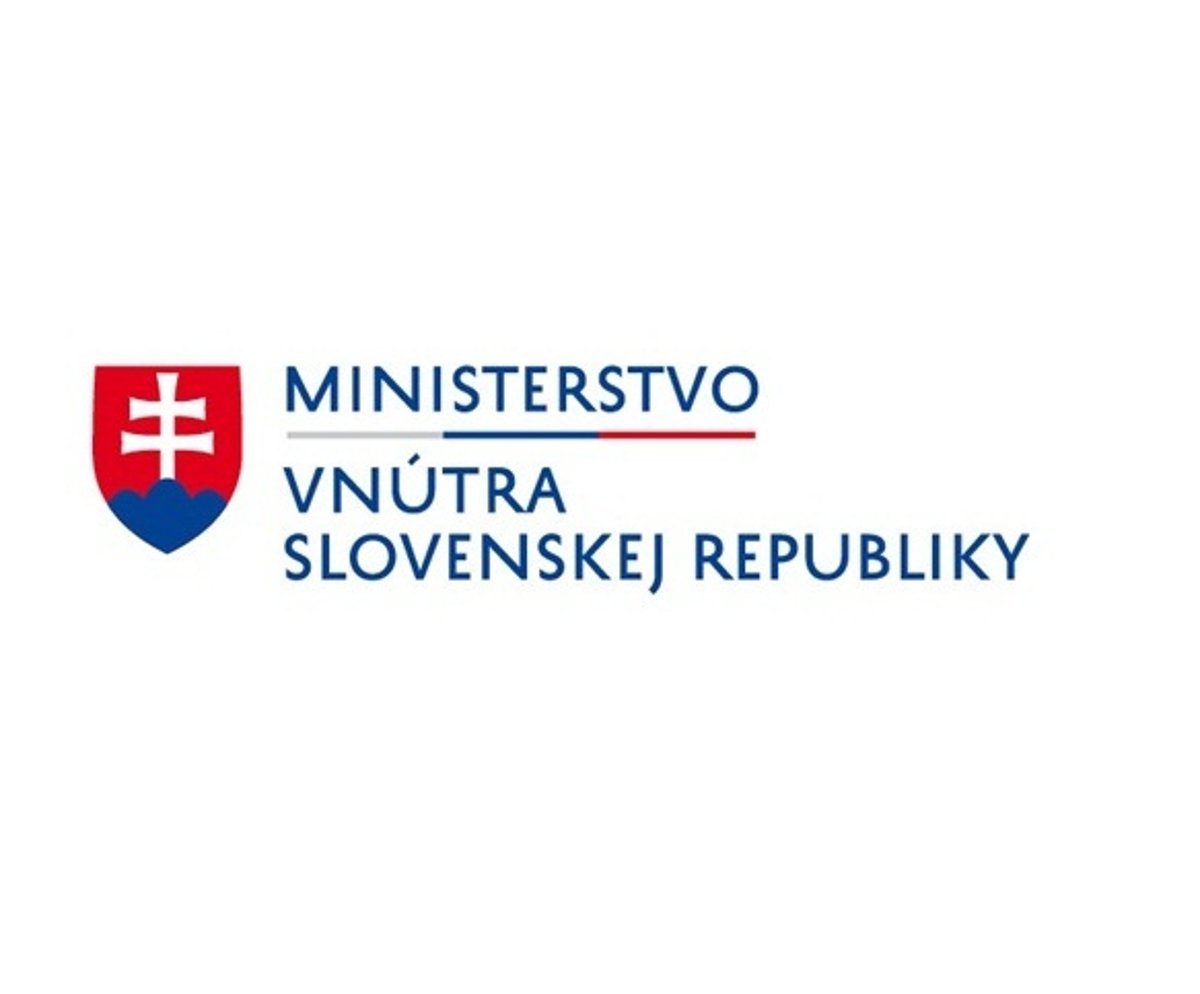 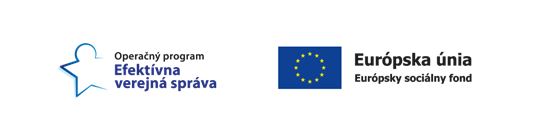 Ďakujem za pozornosť
Pavol Kalmár
Projektový manažér

Tento projekt je podporený z Európskeho Sociálneho Fondu
Operačný program Efektívna verejná správa
www.esf.gov.sk | www.minv.sk